Diversità nello spazio e nel tempo
(“Beta-diversity”)
Beta-diversity
Il termine ‘beta diversity’ indica una delle molteplici misure di dissimilarità nella composizione specifica
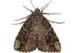 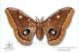 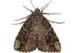 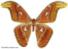 Sito A
Sito B
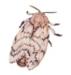 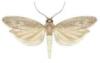 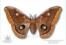 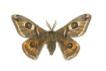 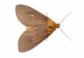 1. Esistono molti indici cha danno diversa enfasi ai vari aspetti di questa dissimilarità
2. Possono essere quantificate a diverse scale
Beta-diversity
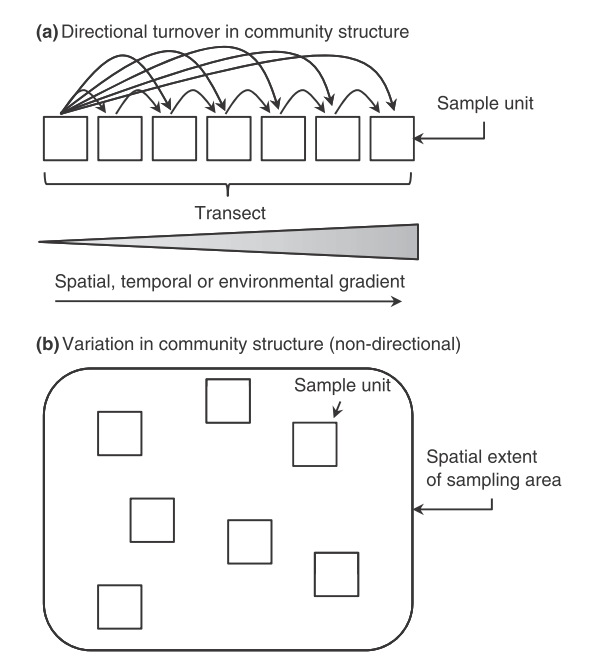 Diagramma schematico dei due approcci:
turnover direzionale lungo un gradiente (a coppie)
turnover non-direzionale fra unità di campionamenrto (gerarchia)
Turnover non direzionale: Partizione multiplicativa della diversità
γ
β
β
Whittaker (1960) introduce il concetto di alpha, beta e gamma diversity
α
α
β
β =γ/α
α
Partizione multiplicativa
γ=diversità a scala regionale (numero di specie trovate nei 3 plot)
α =diversità a scala locale (numero di specie medio nel plot)
Whittaker, R. H. (1960) Vegetation of the Siskiyou Mountains, Oregon and California. Ecological Monographs, 30, 279–338.
Turnover non direzionale
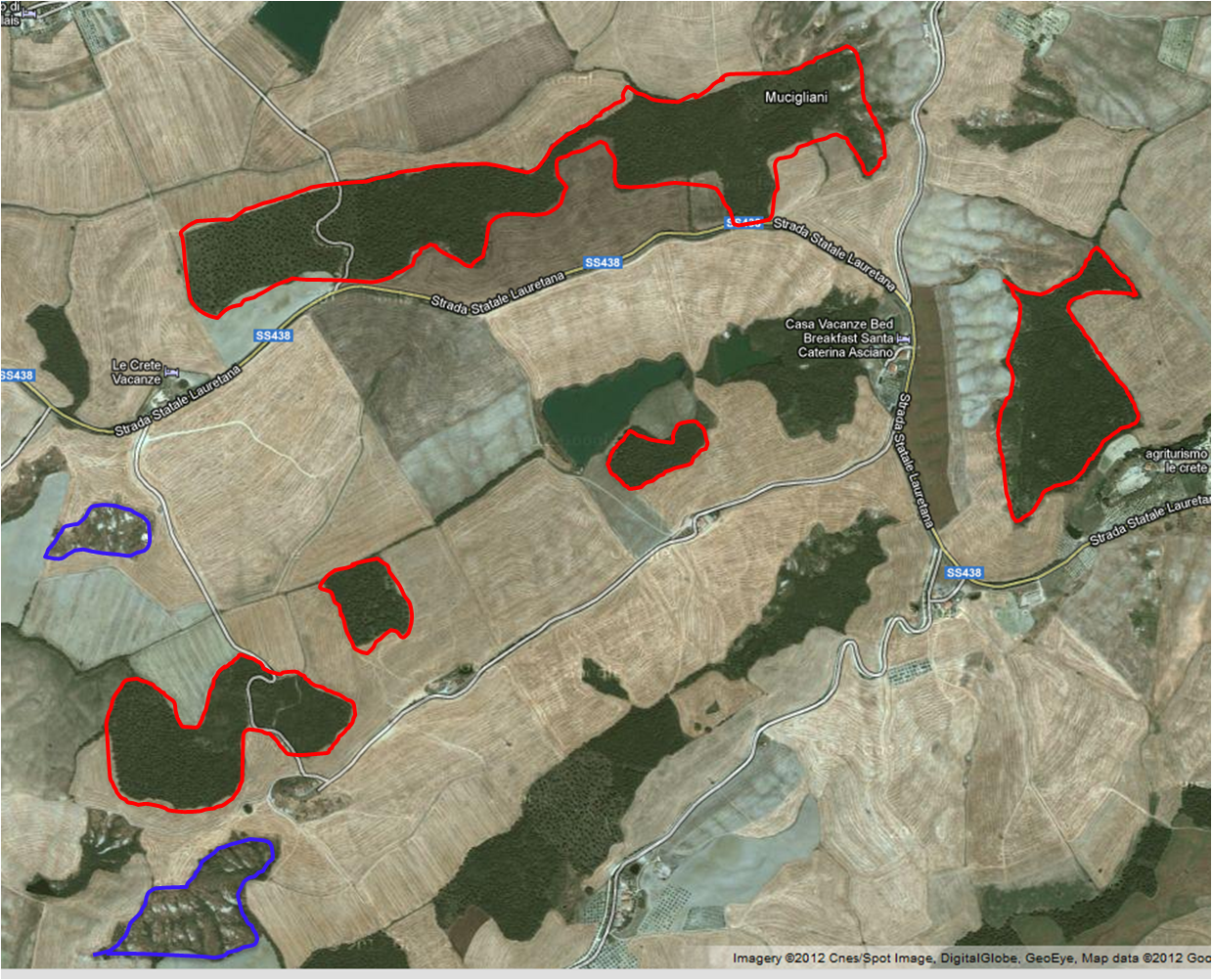 Turnover non direzionale: Partizione multiplicativa della diversità
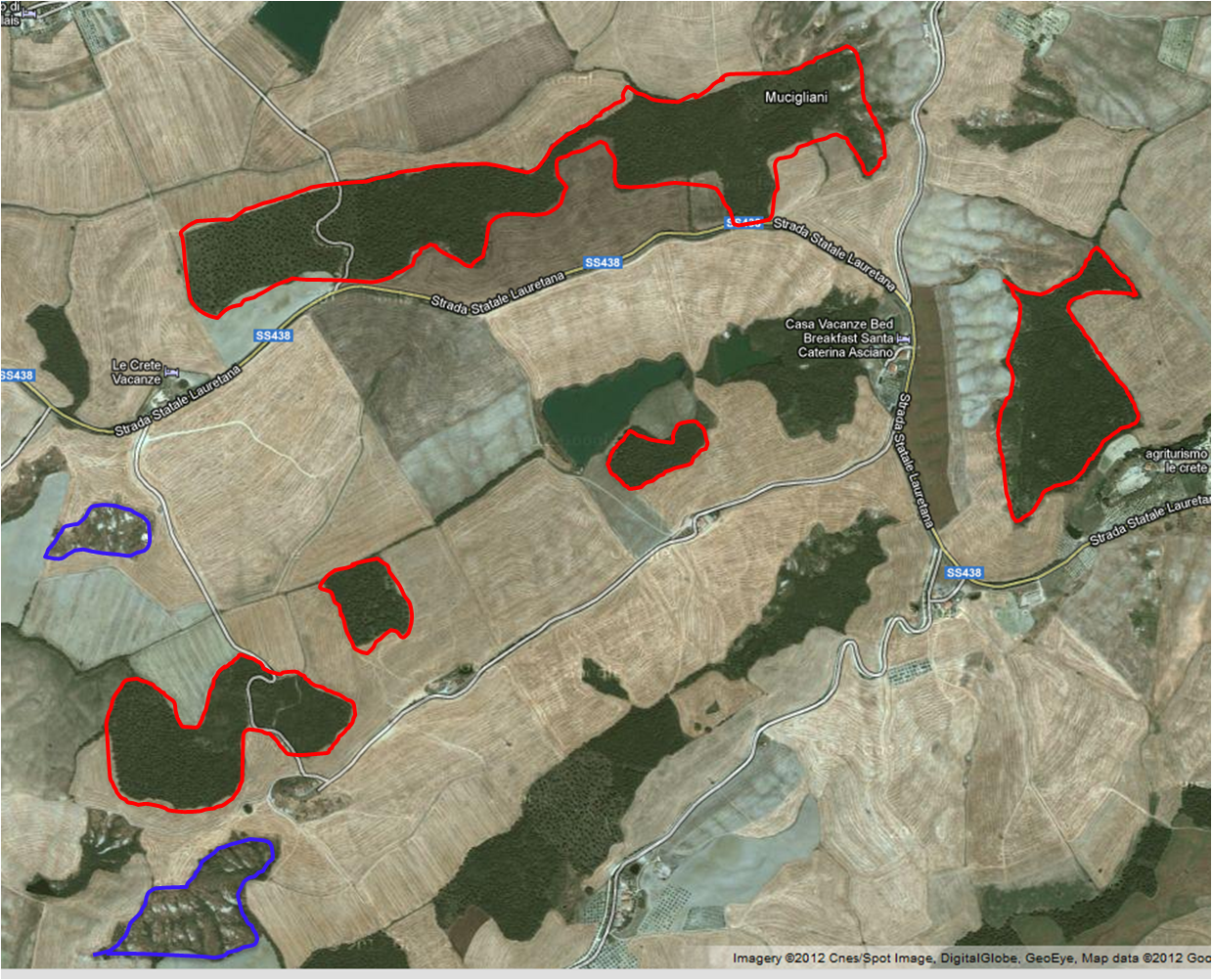 γ
α
α
α
α
α
Turnover non direzionale: Partizione additiva della diversità
γ
β
β
α
α
β
β =γ- α
α
Partizione additiva
Lande, R. (1996) Statistics and partitioning of species diversity, and similarity among multiple communities. Oikos, 76, 5-13.
Partizione additiva della diversità: ricchezza specifica
La partizione additiva si utilizza quando si hanno varie scale di campionamento
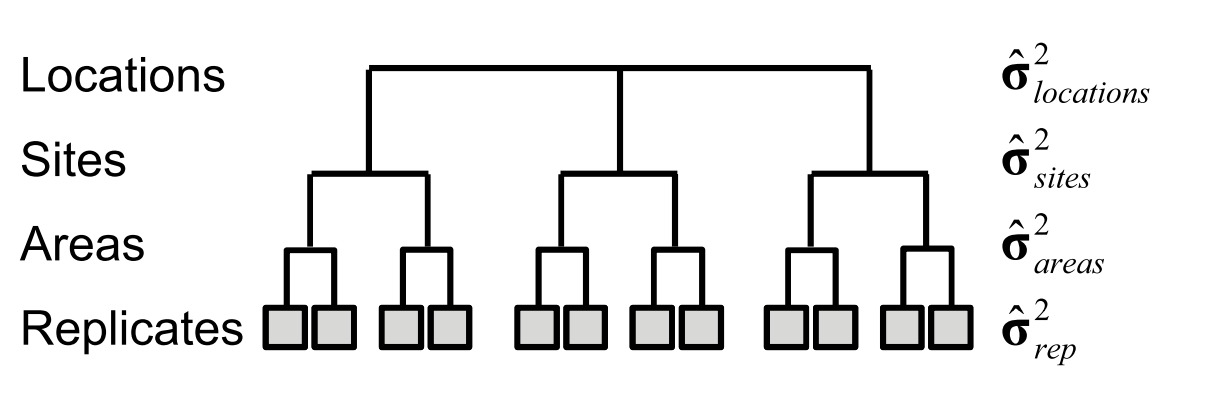 Continenti
Regioni
Siti
Plot
Veech, J. A. et al. (2002) The additive partitioning of species diversity: recent revival of an old idea. Oikos, 99, 3-9.
Esempio licheni in pecceta
Partizione additiva della diversità
γsito
Esempio a due scale
αsito
γ-diversity della scala più piccola è pari a α-diversity della scala immediatamente successiva
αsito
αsito
γplot=αsito
γplot
αplot
αplot
Applicazione: Partizione additiva della diversità
“High mobility reduces beta-diversity among orthopteran communities”
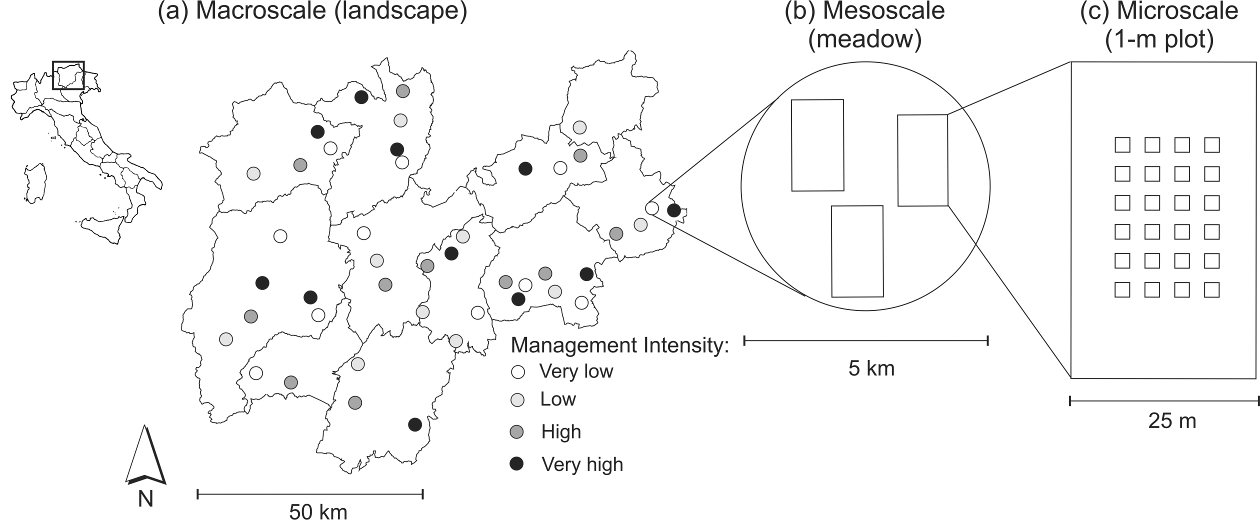 4 classi di gestione:
intensiva, poco intensiva, estensiva, molto estensiva
3 scale:
1-m plot, prato (100 m2), paesaggio (20 km2)
Applicazione: Partizione additiva della diversità
“High mobility reduces beta-diversity among orthopteran communities”
αplot
Ipotesi: La mobilità delle specie altera l´organizzazione della diversità nella spazio?
αprato
αpaesaggio
Applicazione: Partizione additiva della diversità
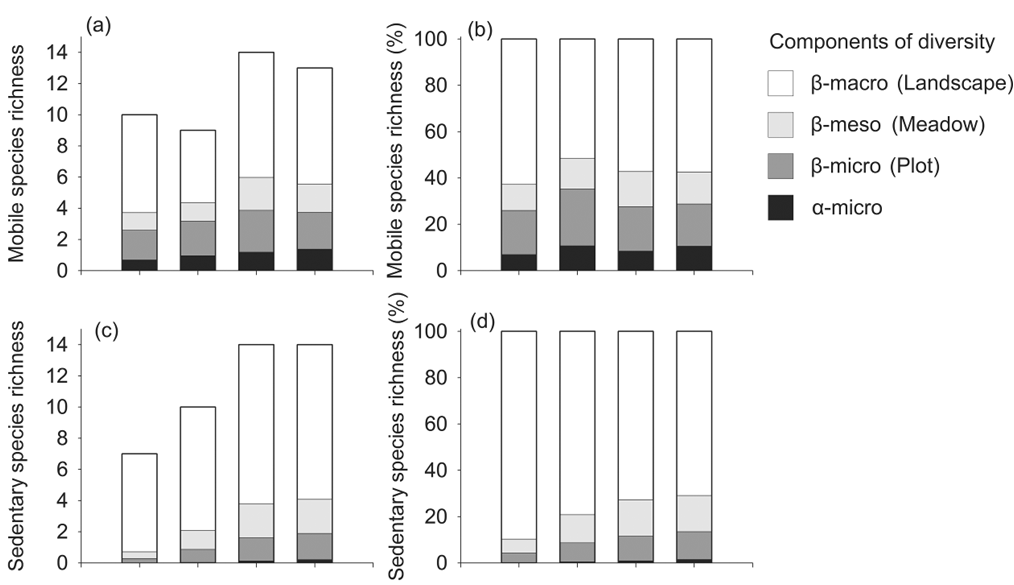 Cosa concludiamo dal punto di vista della conservazione?
Turnover non direzionale: β-diversity a coppie
T2
Non esiste più una gerarchia nel campionamento
Tempo
T1
Sito A
Sito C
Sito B
β
β
To
To
To
Spazio
Pairwise β-diversity
Comunità
completamente diverse
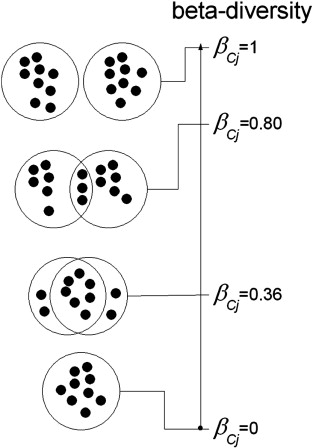 Pairwise β-diversity
Abbondanza
Presenza assenza
Molti indici
Tutti variano da 0 a 1
Comunità identiche
Pairwise β-diversity
Sito A
Sito B
Sito C
Sito D
Sito E
Sito F
Specie A
Specie B
Specie C
Sito A
Specie D
Sito B
Specie E
Sito C
Specie F
Sito D
Specie G
Sito E
Specie H
Sito F
Specie I
Sito A
Sito B
Sito C
Sito D
Sito E
Sito F
Specie L
Sito F
Sito A
Partizione della beta-diversity: presenza/assenza
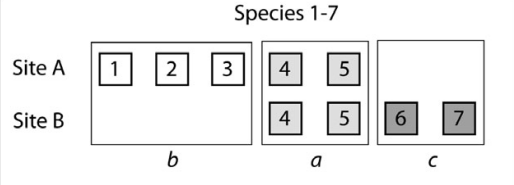 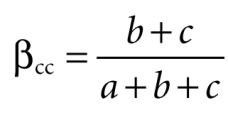 Indice di Jaccard
Due processi:

Differenza in numero di specie
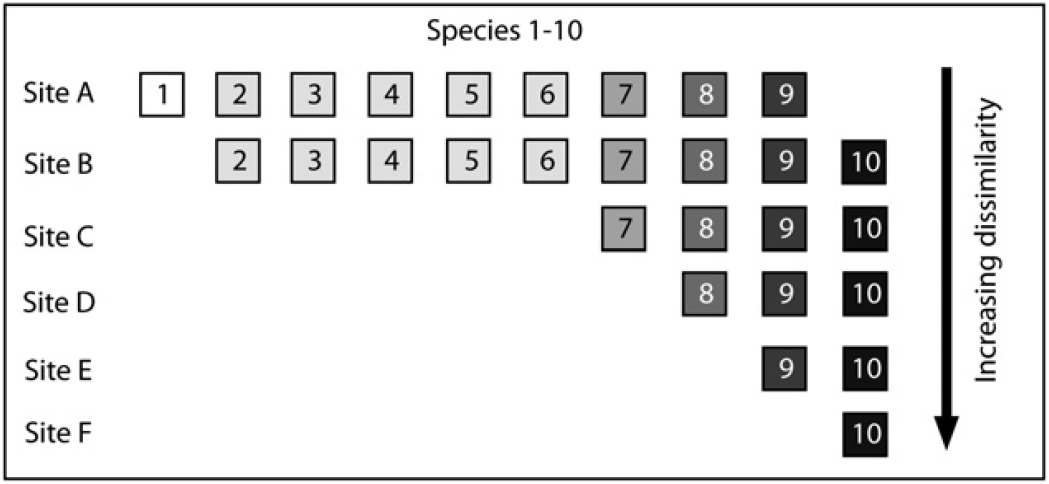 2.   Sostituzione di specie
Partizione della beta-diversity: presenza/assenza
Differenza in numero di specie
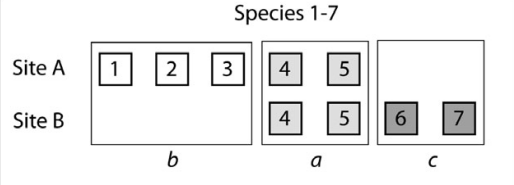 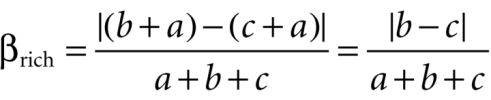 Partizione della beta-diversity: presenza/assenza
2.   Sostituzione di specie (replacement)
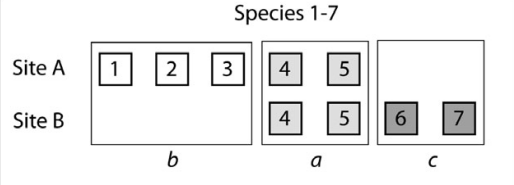 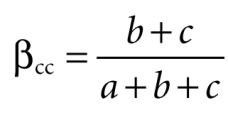 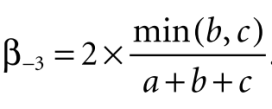 Partizione della beta-diversity: presenza/assenza
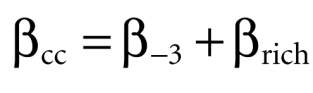 βcc
βcc
βcc
1
βcc
0.75
β-3
β-3
β-3
βrich
0.5
0.25
βrich
βrich
0
Applicazione: Meccanismi di invasione di piante esotiche
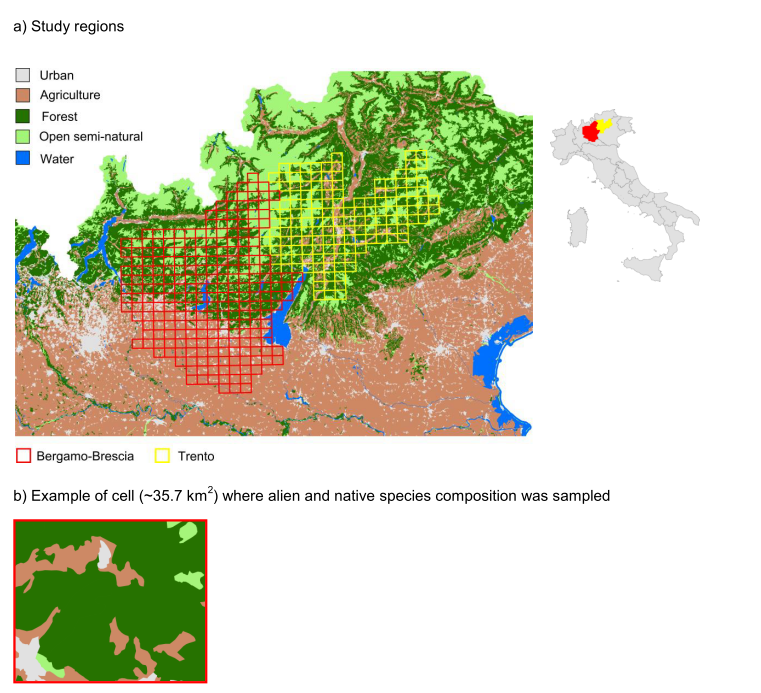 Applicazione: Meccanismi di invasione di piante esotiche
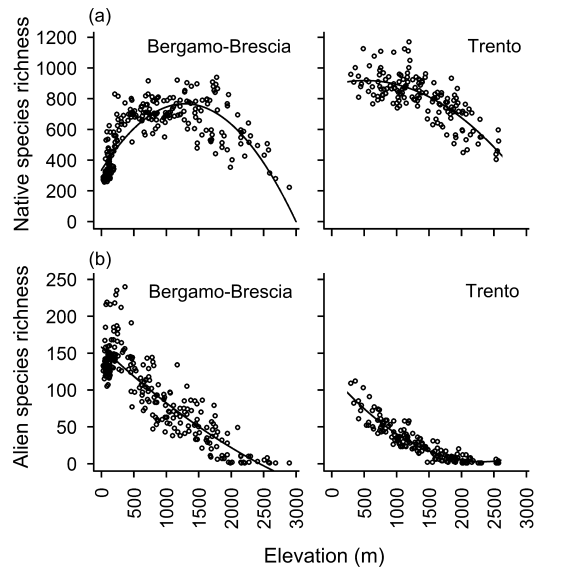 Come avviene l’invasione di piante esotiche?
Applicazione: Meccanismi di invasione di piante esotiche
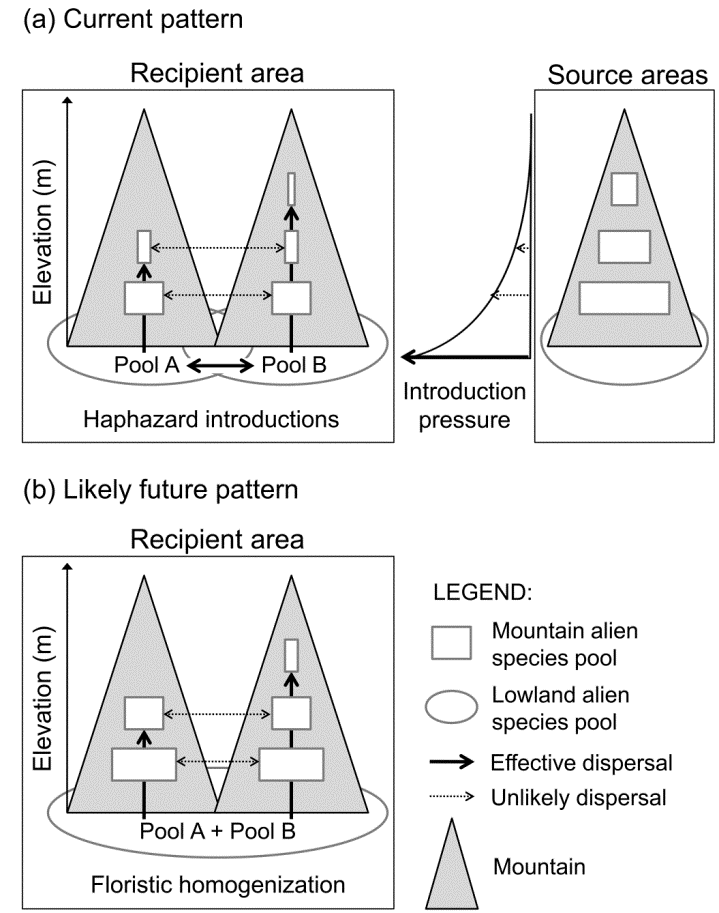 Applicazione: Meccanismi di invasione di piante esotiche
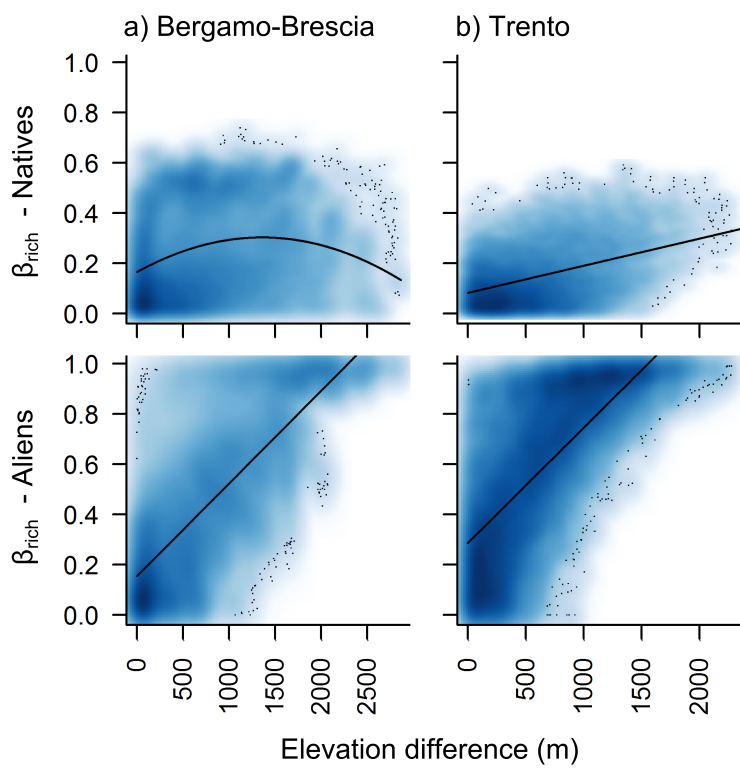 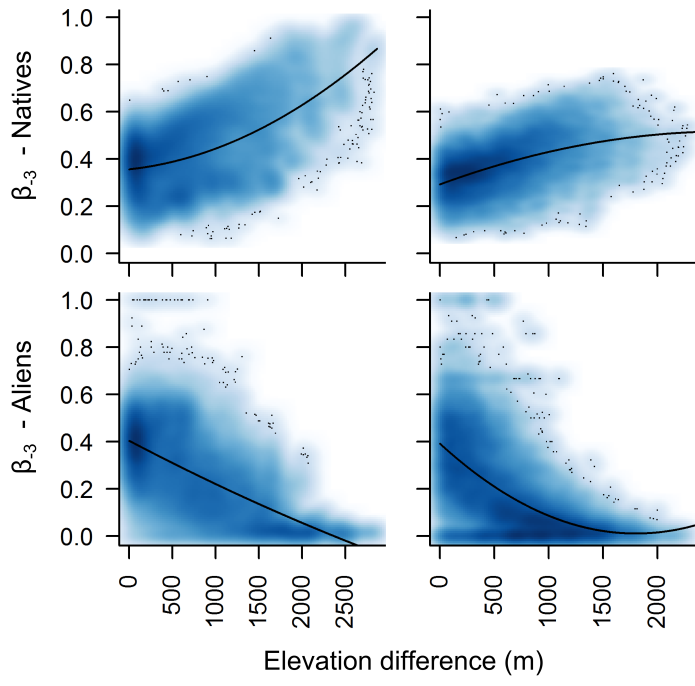 Beta-diversity basata sull’abbondanza
Gli indici visti fino adesso sono molto utili ma non considerano differenze in abbondanza!
Molti indici!
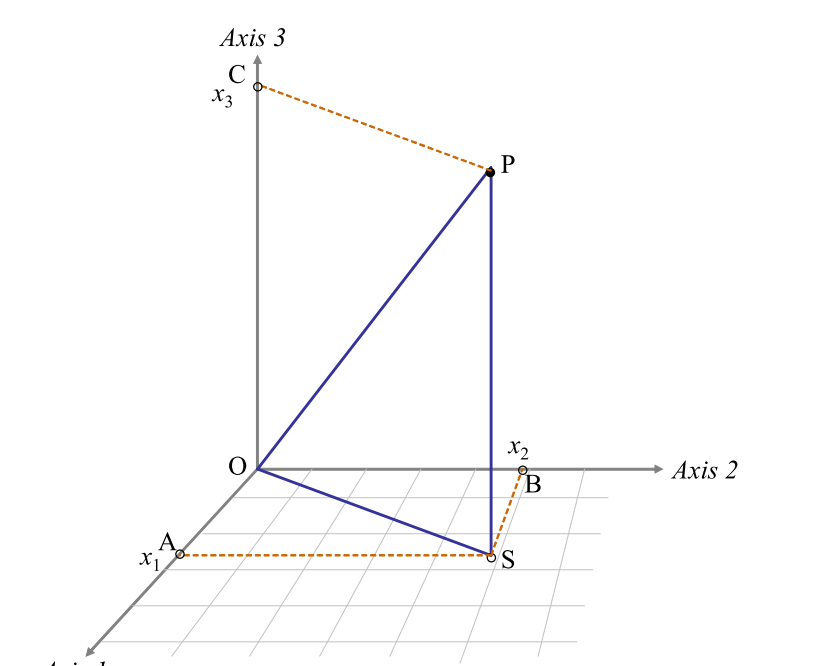 Distanza euclidea
aj numero di individui specie j nel sito A
bj numero di individui specie j nel sito B
Beta-diversity basata sull’abbondanza
Bray-Curtis index
Na numero totale di individui nel sito A
Nb numero totale di individui nel sito B
Al numeratore somma delle abbondanze minime delle specie trovate in entrambi i siti
Beta-diversity basata sull’abbondanza
Esempio di Bray-Curtis index
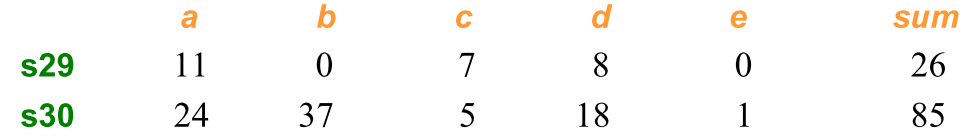 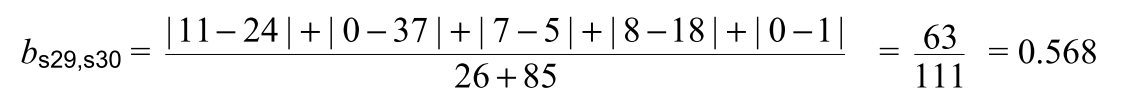 Un esercizio: calcolare gli indici visti in precedenza per i 4 siti
Sito B
Sito A
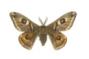 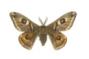 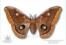 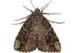 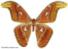 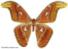 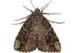 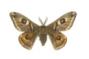 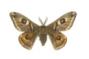 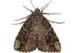 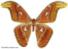 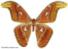 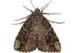 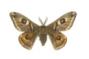 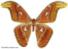 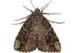 Sito D
Sito C
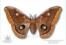 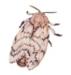 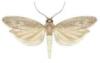 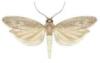 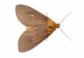 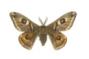 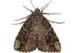 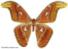 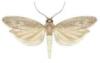 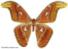 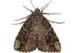 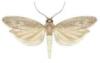